MATURITNÁ SKÚŠKA 2024
INFORMÁCIE
www.nivam.sk
NIVaM – Národný inštitút vzdelávania a mládeže
Organizáciu maturitnej skúšky (MS) upravuje
zákon č. 245/2008 Z. z. o výchove a vzdelávaní (školský zákon) 
a vyhláška č. 224/2022 Z. z. o strednej škole
Predmety MS v gymnáziu
slovenský jazyk a literatúra,
povinný predmet zo skupiny predmetov cudzí jazyk a
dva voliteľné predmety        
jeden voliteľný predmet musí mať súčet hodinových dotácií najmenej 6 hodín (týždenná hodinová dotácia počas štúdia)
ČASTI MS JEDNOTLIVÝCH PREDMETOV
Externá časť (EČ) – písomný test z predmetu slovenský jazyk a literatúra, z anglického jazyka  a z matematiky
Interná časť (IČ) - môže mať písomnú formu (PFIČ) aj ústnu formu (ÚFIČ)
PFIČ MS tvorí súbor tém alebo zadaní – slohová práca, ktorý zadáva NIVaM. Vyhodnocuje sa priamo v škole. Vykonáva sa z predmetu SJL a ANJ, v ten istý deň ako EČ MS z daného predmetu, nie je verejná.
ČASTI MS JEDNOTLIVÝCH PREDMETOV
ÚFIČ MS je ústna odpoveď pred predmetovou maturitnou komisiou. Koná sa zo všetkých predmetov.
pozn.:   EČ MS a PFIČ MS sa vykonávajú po ukončení prvého polroka štvrtého ročníka štúdia 
ÚFIČ MS sa vykonáva po ukončení príslušného ročníka štúdia
DOBROVOĽNÝ PREDMET
Žiak môže dobrovoľne konať MS aj z ďalších predmetov,
Vykonaním dobrovoľnej MS sa rozumie aj absolvovanie len externej časti MS, internej časti MS, jednej z foriem internej časti MS alebo ich kombinácie
Počet dobrovoľných predmetov nie je stanovený
žiak písomne oznámi RŠ najneskôr odhlásenie do 31. marca
CUDZÍ JAZYK
Externú časť MS a písomnú formu internej časti len z jedného cudzieho jazyka na úrovni B2 - ANJ
Ak chce žiak maturovať z ďalšieho cudzieho jazyka, môže si ho vybrať ako ďalší voliteľný predmet (štvrtý predmet) alebo ako dobrovoľný predmet, vykoná iba ústnu formu internej časti MS na úrovni B1 alebo B2 podľa vlastného výberu.
SLOVENSKÝ JAZYK A LITERATÚRA
EČ MS: centrálne zadaný písomný test obsahujúci osem ukážok. Ku každej ukážke sa viaže päť úloh s výberom odpovede zo štyroch možností a tri úlohy s krátkou odpoveďou. 
Trvanie EČ MS: 100 minút 
Formát úloh: 40 úloh s výberom odpovede, 24 úloh s krátkou odpoveďou 
Trvanie PFIČ MS: 150 minút 
Formát úloh: 1 úloha s dlhou odpoveďou (štyri témy s určenou žánrovou formou, z ktorých si žiak vyberie a vypracuje iba jednu) Žiak môže počas PFIČ MS používať určenú literatúru (pravidlá pravopisu a slovníky), ktorá bude pripravená v učebni.
ANGLICKÝ JAZYK
EČ MS: centrálne zadaný písomný test
3 časti: počúvanie s porozumením, čítanie s porozumením a použitie gramatiky a lexiky
Trvanie EČ MS: 120 minút 
Formát úloh: 46 úloh s výberom odpovede, 34 úloh s krátkou odpoveďou 
Trvanie PFIČ MS: 60 minút 
Formát úloh: 1 úloha s dlhou odpoveďou 
(jedno centrálne pripravené zadanie so štruktúrovaným obsahom v určenej žánrovej forme
čas na vypracovanie je 60 minút
Slovník sa nedá použiť
MATEMATIKA
EČ MS: centrálne zadaný písomný test obsahujúci 30 úloh
z nich prvých 20 sú úlohy s krátkou odpoveďou, posledných 10 sú úlohy s výberom odpovede 
čas na vypracovanie úloh testu je 150 minút
môžu žiaci môže používať bežné písacie potreby, prehľad vzťahov na poslednom liste testu a kalkulačku, ktorá nie je súčasťou mobilného telefónu
Spracovanie výsledkov
Odpovede na úlohy EČ MS budú žiaci zapisovať do samoprepisovacích odpoveďových hárkov. Originál škola zašle na centrálne spracovanie, kópia zostáva 5 rokov archivovaná v škole. 
Práce PFIČ MS z cudzích a vyučovacích jazykov budú žiaci písať na tlačivá, ktoré si zabezpečí škola. 
Hodnotenie odpovedí žiakov na úlohy s krátkou odpoveďou testov EČ MS (z anglického jazyka) sa uskutoční podľa centrálnych pokynov po skončení administrácie týchto testov. Po hodnotení odpovedí žiakov na úlohy s krátkou odpoveďou zašlú školy originály odpoveďových hárkov na centrálne spracovanie do NIVaM prostredníctvom kuriérskej služby. 
Hodnotenie odpovedí žiakov na úlohy s krátkou odpoveďou testov EČ MS z matematiky, slovenského jazyka a literatúry, slovenského jazyka a slovenskej literatúry sa uskutoční centrálne.
Odpoveďové hárky a tlačivá
Odpoveďové hárky a tlačivá
ÚSTNA FORMA INTERNEJ ČASTI MS
z každého predmetu žrebuje jedno zo schválených maturitných zadaní
maturitné zadania pripravuje príslušná predmetová komisia školy
schvaľuje riaditeľ do 31. marca,
zadania a témy schvaľuje predseda PMK do 30. apríla 
maturitné zadania sa zverejnia sedem dní pred termínom konania ÚFIČ MS  v príslušnej škole
minimálny počet zadaní v jednom predmete je 30
žiak má 20 minút na prípravu svojej odpovede
a následne 20 minút na odpoveď
PRIHLÁSENIE NA MS
Žiak do 23. septembra 2023 písomne oznámi triednemu učiteľovi predmety, ktoré si zvolil na MS.
Žiak so zdravotným znevýhodnením oznámi aj spôsob vykonania MS.
Zmenu predmetov, spôsobu vykonania alebo dodatočné prihlásenie na MS žiak písomne oznámi triednemu učiteľovi najneskôr do 15. októbra 2023, do 31. januára 2024 vo výnimočných prípadoch
TERMÍNY KONANIA EČ a PFIČ
Riadny termín
12. marec 2023 (utorok) – slovenský jazyk a lit.
13. marec 2023 (streda) – anglický jazyk
14. marec 2023 (štvrtok) – matematika
ÚSTNA SKÚŠKA
23. – 24. máj (štvrtok, piatok) 2024
Pred začiatkom konania ÚFIČ MS sa žiak päť po sebe nasledujúcich pracovných dní nezúčastňuje na vyučovaní („akademický týždeň“). 
Tieto dni sú určené na prípravu žiaka na skúšku.
MIMORIADNE SKÚŠOBNÉ OBDOBIE
Náhradný termín: 9. až 12. apríla 2024 
Opravný termín: v septembri nasledujúceho školského roka, resp. šk. rok 2024-2025 – 3. až 6. septembra
Miesto konania náhradnej a opravnej EČ a PFIČ MS určí žiakovi príslušný OŠ OÚ.
KLASIFIKÁCIA A HODNOTENIE MS
hodnotí sa každá časť osobitne
výsledné hodnotenie sa neurčuje , určuje sa, či v predmete žiak zmaturoval, alebo nezmaturoval
EČ MS sa hodnotí úspešnosťou v percentách a percentilom (vyjadruje, koľko percent všetkých žiakov dosiahlo horší výsledok ako hodnotený žiak). 
PFIČ MS sa hodnotí úspešnosťou v percentách.
ÚFIČ MS sa hodnotí stupňom prospechu - známka
Žiak môže vykonať ÚFIČ MS bez ohľadu na výsledok EČ MS a PFIČ MS v danom predmete.
KLASIFIKÁCIA A HODNOTENIE MS
ÚFIČ MS z predmetov, ktoré majú EČ a PFIČ MS alebo len EČ MS, na ktoré sa žiak prihlásil, môže žiak vykonať v RT MS bez ohľadu na výsledky EČ alebo PFIČ MS z týchto predmetov.
KLASIFIKÁCIA A HODNOTENIE MS
Žiak úspešne vykoná MS z predmetu, ktorý má EČ a PFIČ MS, ak jeho hodnotenie z ÚFIČ MS: 
a. nie je horšie ako stupeň prospechu 3 (dobrý) a v PFIČ MS získa úspešnosť vyššiu ako 25 % alebo v EČ MS získa úspešnosť vyššiu ako 33 %, alebo 
b. je stupeň prospechu 4 (dostatočný) a v PFIČ MS získa úspešnosť vyššiu ako 25 % a súčasne v EČ MS získa úspešnosť vyššiu ako 33 %.
KLASIFIKÁCIA A HODNOTENIE MS
Žiak úspešne vykoná MS z predmetu, ktorý má EČ MS a nemá PFIČ MS, ak jeho hodnotenie z ÚFIČ MS: 
a. nie je horšie ako stupeň prospechu 3 (dobrý) a v EČ MS získa úspešnosť vyššiu ako 25 % z celkového počtu bodov alebo 
b. je stupeň prospechu 4 (dostatočný) a v EČ MS získa úspešnosť vyššiu ako 33 %.
HODNOTENIE DOBROVOĽNEJ MS
Žiak neúspešne vykoná MS z dobrovoľného predmetu, ak v EČ MS nezíska úspešnosť vyššiu ako 33 %, v PFIČ MS nezíska úspešnosť vyššiu ako 25 %, 
v ÚFIČ MS je jeho hodnotenie 5 (nedostatočný) alebo si vyžreboval zadanie, ale naň neodpovedal.
Tieto skutočnosti nemajú vplyv na úspešné vykonanie MS a na vysvedčení sa neuvádzajú.
Informácie o opravnej skúške
Ak žiak neúspešne vykonal MS z niektorých, najviac však z dvoch predmetov, môže mu ŠMK povoliť konať opravnú skúšku z týchto predmetov alebo časti a formy skúšky z týchto predmetov.
Žiak, ktorý nevykonal úspešne MS z predmetu, požiada ŠMK o opravnú skúšku z tohto predmetu. Vo svojej žiadosti špecifikuje, ktorú časť alebo formu MS chce opravovať Môže požiadať o opravnú skúšku iba tej časti alebo formy, v ktorej bol neúspešný.
Informácie o opravnej skúške
Opravnú skúšku EČ a PFIČ MS môže žiak vykonať v mimoriadnom skúšobnom období v septembri nasledujúceho školského roka alebo v riadnom termíne EČ a PFIČ MS nasledujúceho školského roka 
Na opravnú skúšku EČ a PFIČ MS sa žiak prihlási riaditeľovi školy do 30. júna, ak chce opravnú skúšku konať v septembri nasledujúceho školského roka, alebo do 30. septembra nasledujúceho školského roka, ak chce opravnú skúšku konať v riadnom termíne nasledujúceho školského roka. Tomuto prihláseniu predchádza žiadosť o opravnú skúšku.
O opravný termín môže požiadať iba žiak, ktorý má ukončenú celú maturitnú skúšku, absolvoval všetky vybrané maturitné predmety a všetky časti maturitnej skúšky týchto maturitných predmetov a nesplnil podmienky pre úspešné vykonanie maturitnej skúšky. 
Upozornenie! O opravný termín EČ MS a PFIČ MS v septembri teda nemôže požiadať žiak, ktorý napr. neukončil úspešne posledný ročník štúdia.
Ďakujem za pozornosť!
Veľa šťastia!
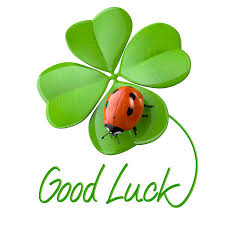